30
6
6
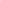 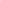 Seconds
Minutes
Hours
1
60
1
12
1
12
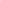 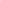 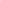 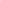 Katz co. TM 2016
AM
|
Minutes     Seconds
On
Hours                   RUN
Min
Max
Off
Set
Select